Figure 6 Coronal view of the regional FA reductions in the posterior brain comparing between groups: the top row ...
Brain, Volume 132, Issue 9, September 2009, Pages 2579–2592, https://doi.org/10.1093/brain/awp071
The content of this slide may be subject to copyright: please see the slide notes for details.
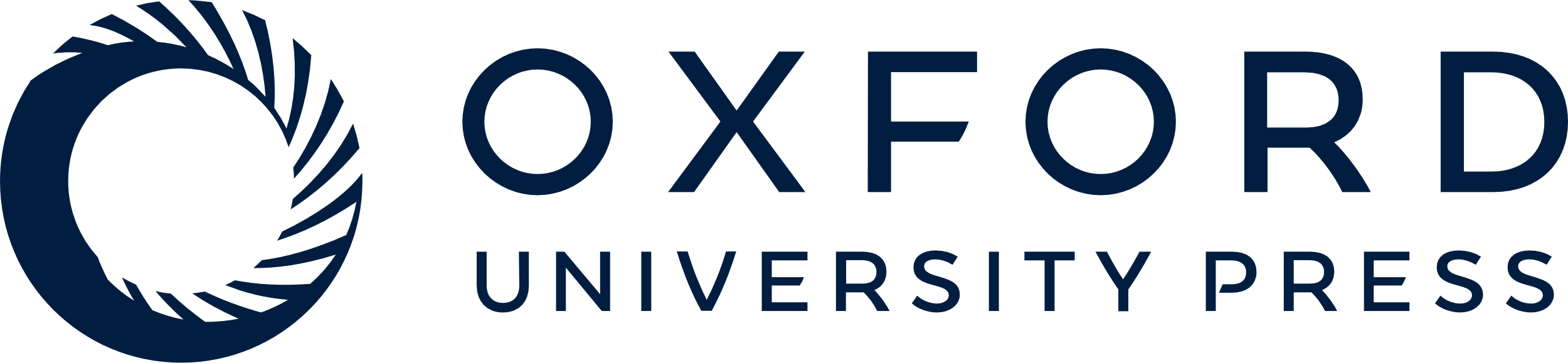 [Speaker Notes: Figure 6 Coronal view of the regional FA reductions in the posterior brain comparing between groups: the top row indicates regions of the tracts of interest (TOIs) analysis for comparison with the voxel-wise analyses in the rows below. The second row (FTD<CN) shows FA reductions in FTD relative to cognitively normal involving the anterior frontal and temporal brain. FTD compared to cognitively normal had widely distributed changes involving the posterior brain (but not as strong as anterior brain) including posterior corpus callosum, bilateral posterior cingulum, descending cingulum fibres, as well as fibres in superior longitudinal fascicules. The third row (AD<CN) shows the regional FA reductions in Alzheimer's disease relative to cognitively normal involving a few regions in left posterior cingulum and left descending cingulum. The fourth row (FTD<AD) shows FA reductions in FTD relative to Alzheimer's disease indicating FTD had significantly lower FA in regions of the bilateral superior longitudinal fascicules and inferior thalamic areas. The last row (T1WI) depicts the anatomical locations on a T1-weighted brain template. The areas with significantly decreased FA values are marked in warm colours with threshold PFDR = 0.05.


Unless provided in the caption above, the following copyright applies to the content of this slide: © 2009 The Author(s) This is an Open Access article distributed under the terms of the Creative Commons Attribution Non-Commercial License (http://creativecommons.org/licenses/by-nc/2.0/uk/) which permits unrestricted non-commercial use, distribution, and reproduction in any medium, provided the original work is properly cited.]